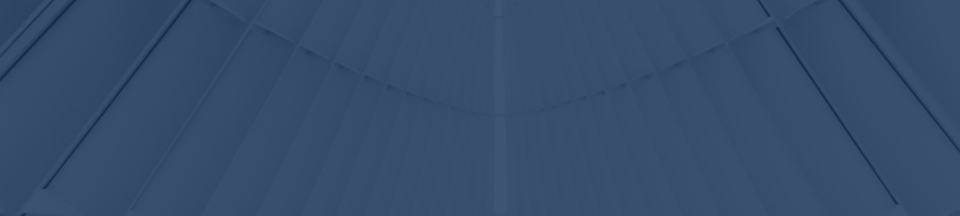 [To Be Placed on Company Letterhead]


[Date]


[Carrier Representative]
[Carrier]
[Address 1]
[Address 2]
[City], [State]  [ZIP]


RE: 	Letter of Authorization
	Lines of Coverage: [Lines of Coverage]
	Policy Number(s): [Policy Numbers]


Dear [Carrier Representative]:

This letter should serve as official notice that [Company] has provided AHT Insurance with authorization to review, market and negotiate all components of [Company]’s group benefit programs referenced above, effective immediately. Please provide AHT Insurance with all the information they request as it relates to our coverages in place with your organization.

This letter is not intended to appoint AHT Insurance as our Broker of Record at this time. Should a decision be made to name AHT Insurance as our Broker of Record we will notify in writing accordingly.

The authorization to provide AHT Insurance with access to the information requested shall remain in effect until rescinded in writing by an officer of this Company.

Sincerely,

[Name, Title]
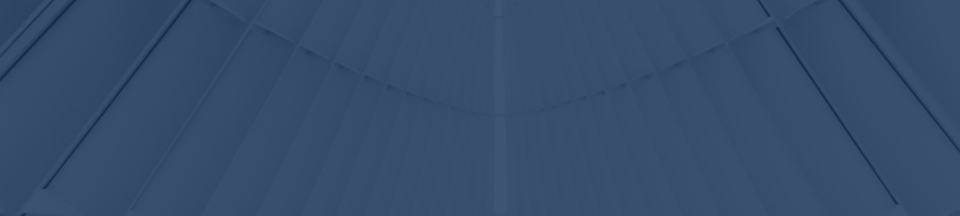 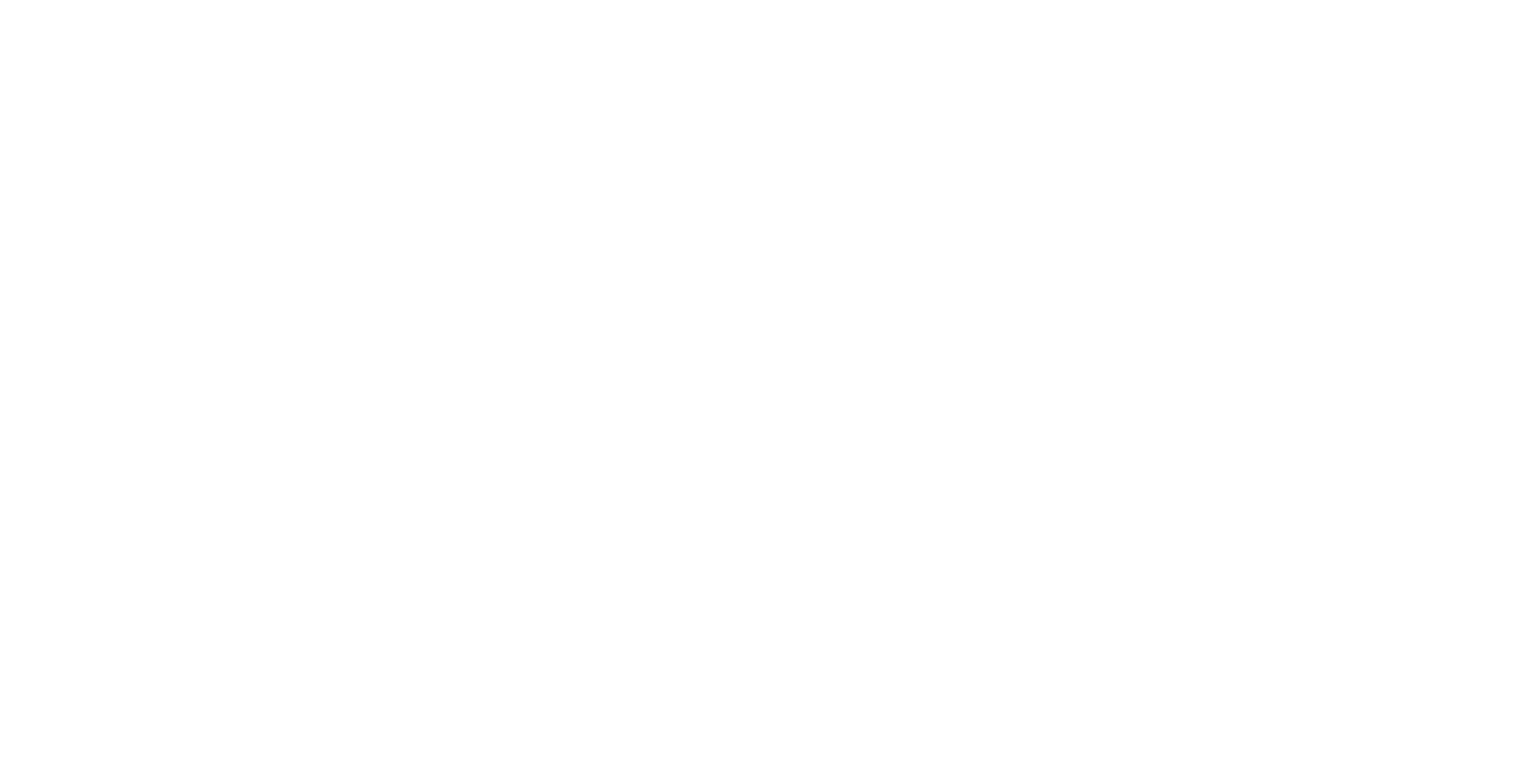